Regionaldirektion Nord der Bundesagentur für Arbeit, Geschäftsfeld Arbeitsmarkt, Februar 2023
Informationen zur Arbeitssuche in Deutschland und dem Dienstleistungsangebot der Arbeitsagenturen und Jobcenter
Sven Hinrichsen
Britta Schwichtenberg
Themen
Überblick über den Arbeitsmarkt 

Dienstleistungsangebot der Arbeitsagenturen und Jobcenter
 Unterstützung bei der Arbeitsuche
 Beratungsangebot
 Bewerbungstraining

Weiterbildung
Suche von Weiterbildungsangeboten
Fördermöglichkeiten
Seite 2
RD Nord, Geschäftsfeld Arbeitsmarkt, Februar 2023
Überblick über den Arbeitsmarkt
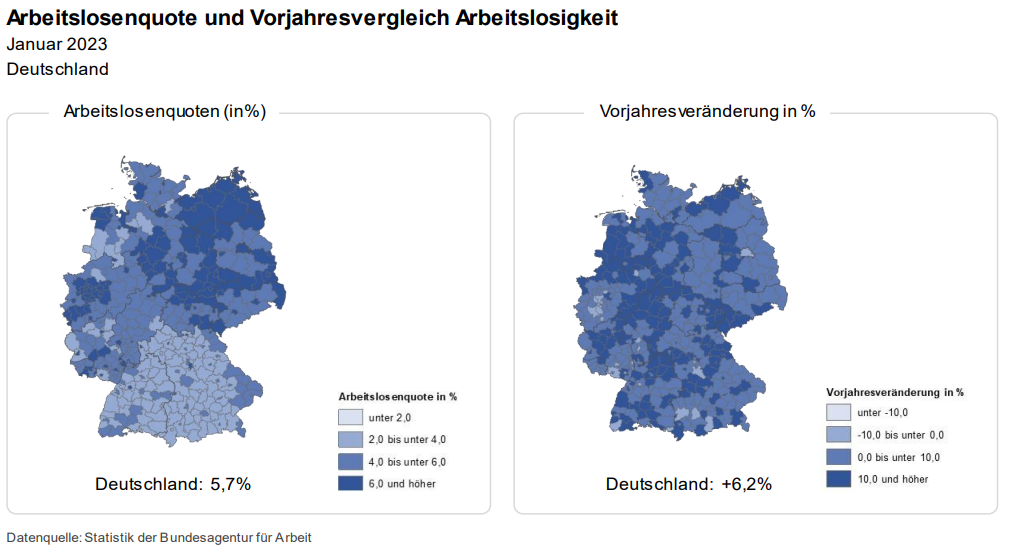 Seite 3
RD Nord, Geschäftsfeld Arbeitsmarkt, Februar 2023
Überblick über den Arbeitsmarkt
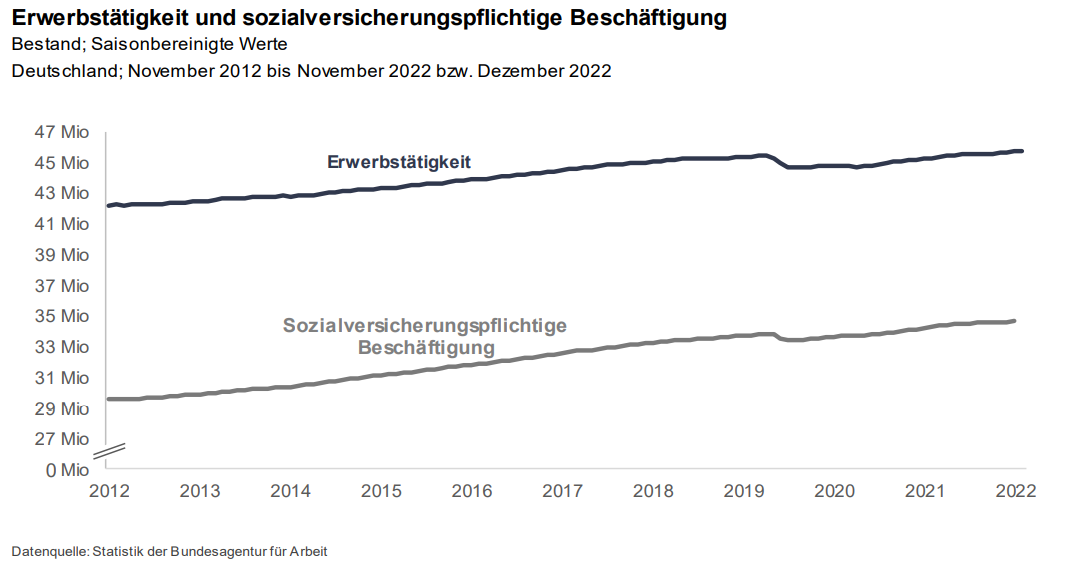 Seite 4
RD Nord, Geschäftsfeld Arbeitsmarkt, Februar 2023
Überblick über den Arbeitsmarkt
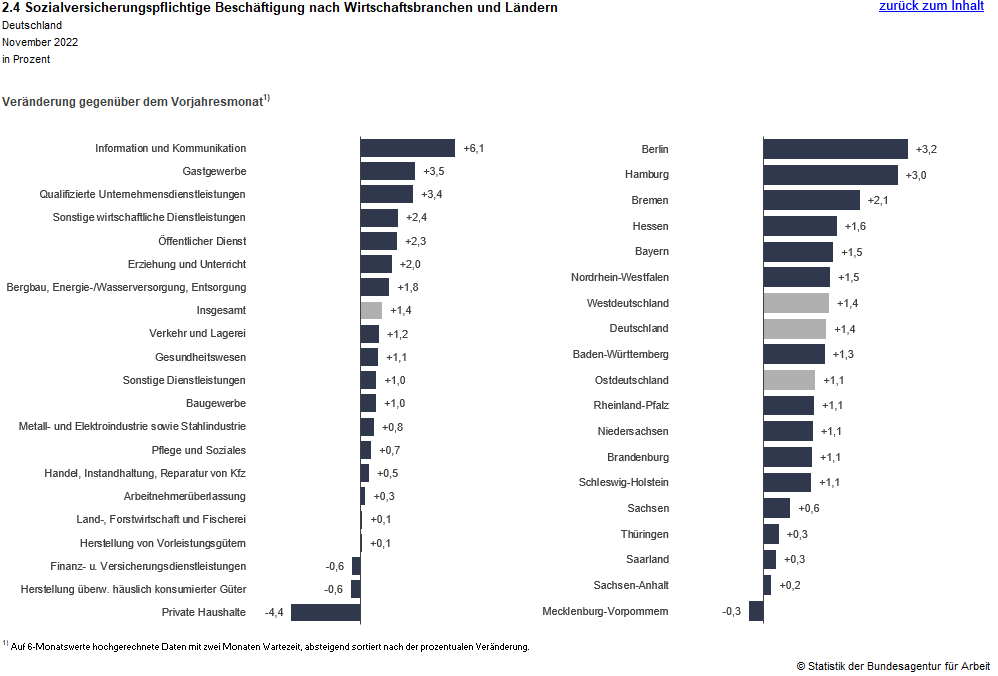 Seite 5
RD Nord, Geschäftsfeld Arbeitsmarkt, Februar 2023
Überblick über den Arbeitsmarkt
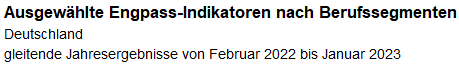 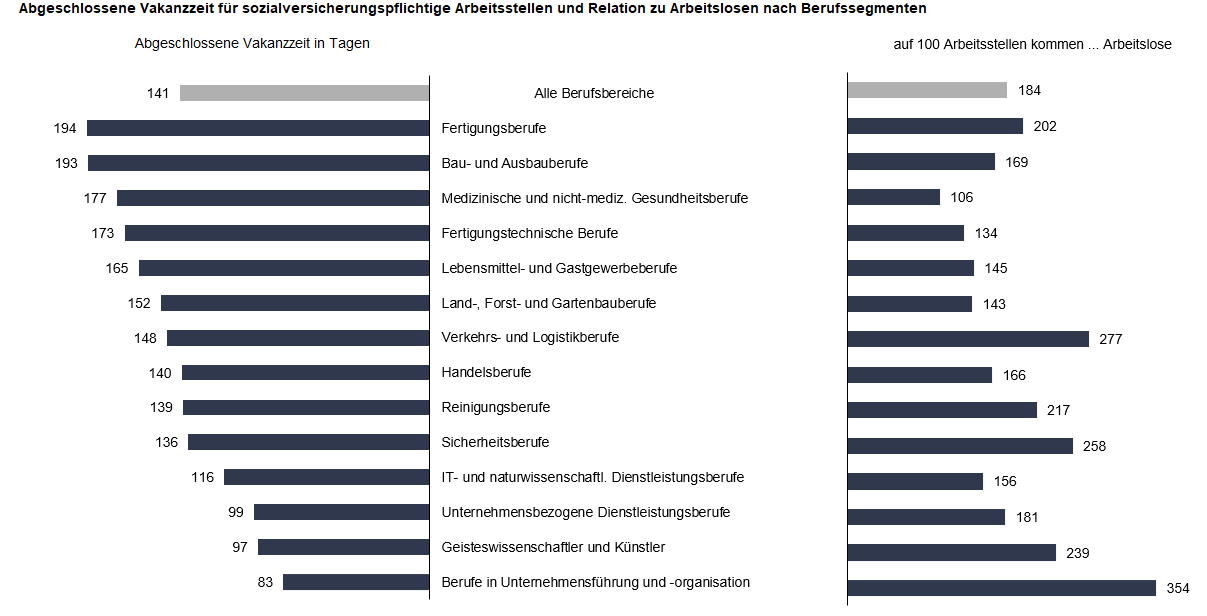 Weitere Informationen zu einzelnen Berufen finden Sie hier: https://web.arbeitsagentur.de/berufenet/
Seite 6
RD Nord, Geschäftsfeld Arbeitsmarkt, Februar 2023
Überblick über den ArbeitsmarktAufenthaltsrecht
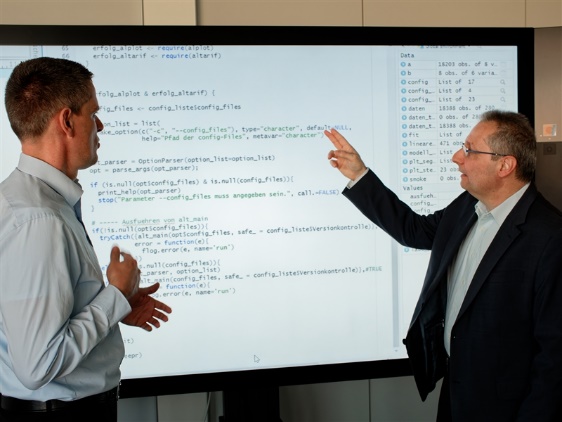 Deutschland hat einen hohen Bedarf an Fachkräften
Fachkräfte sind Personen mit
einem im Ausland erworbenem Hochschulabschluss
einem in Deutschland erworbenem Hochschulabschluss
einer qualifizierten Berufsausbildung in Deutschland
einer gleichwertigen ausländischen Berufsausbildung
IT-Spezialisten ohne formalen Abschluss mit einer mindestens 3-jährigen Berufserfahrung
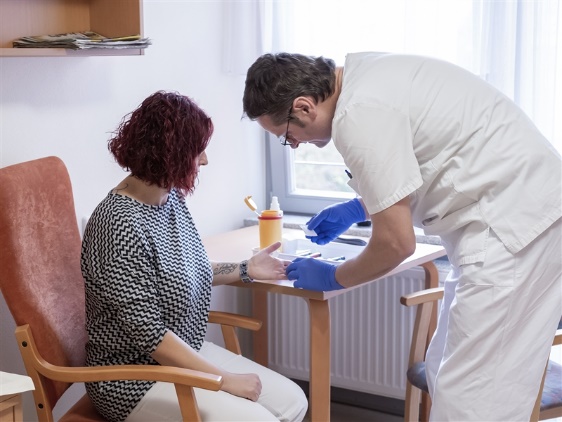 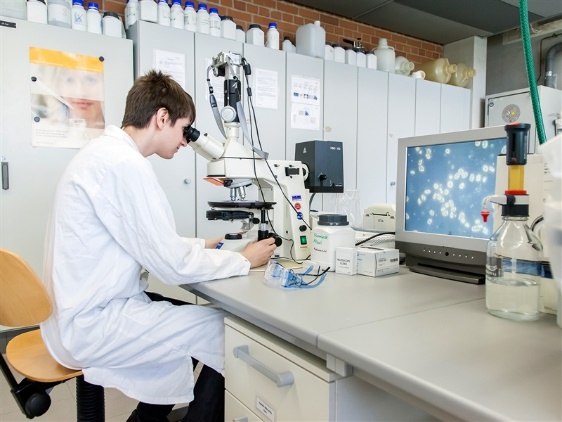 Fachkräfte aus Drittstaaten können grundsätzlich einen Aufenthaltstitel zur Beschäftigung erhalten, wenn sie einen Arbeitsplatz in Deutschland nachweisen können. Zuständig sind die Ausländerbehörden.
Weitere Informationen zur Arbeitsmarktzulassung finden Sie hier:
 https://www.arbeitsagentur.de/fuer-menschen-aus-dem-ausland/voraussetzungen-arbeiten-in-deutschland
Seite 7
RD Nord, Geschäftsfeld Arbeitsmarkt, Februar 2023
Dienstleistungsangebot der Arbeitsagenturen und Jobcenter
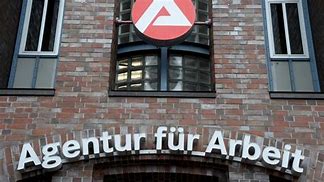 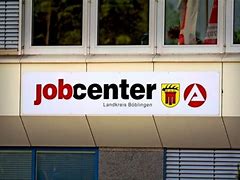 Das Jobcenter ist zuständig für Personen, die
erwerbsfähig sind,
hilfebedürftig sind und
ihren gewöhnlichen Aufenthaltsort in Deutschland haben.
Die Arbeitsagentur ist zuständig für Personen, die
bereits mindestens ein Jahr sozialversicherungspflichtig in Deutschland beschäftigt waren, 
einen Anspruch auf Arbeitslosengeld haben und
wieder eine Beschäftigung suchen.
Seite 8
RD Nord, Geschäftsfeld Arbeitsmarkt, Februar 2023
Dienstleistungsangebot der Arbeitsagenturen und JobcenterArbeitsuche
Nutzen Sie das Online-Angebot der Bundesagentur für Arbeit
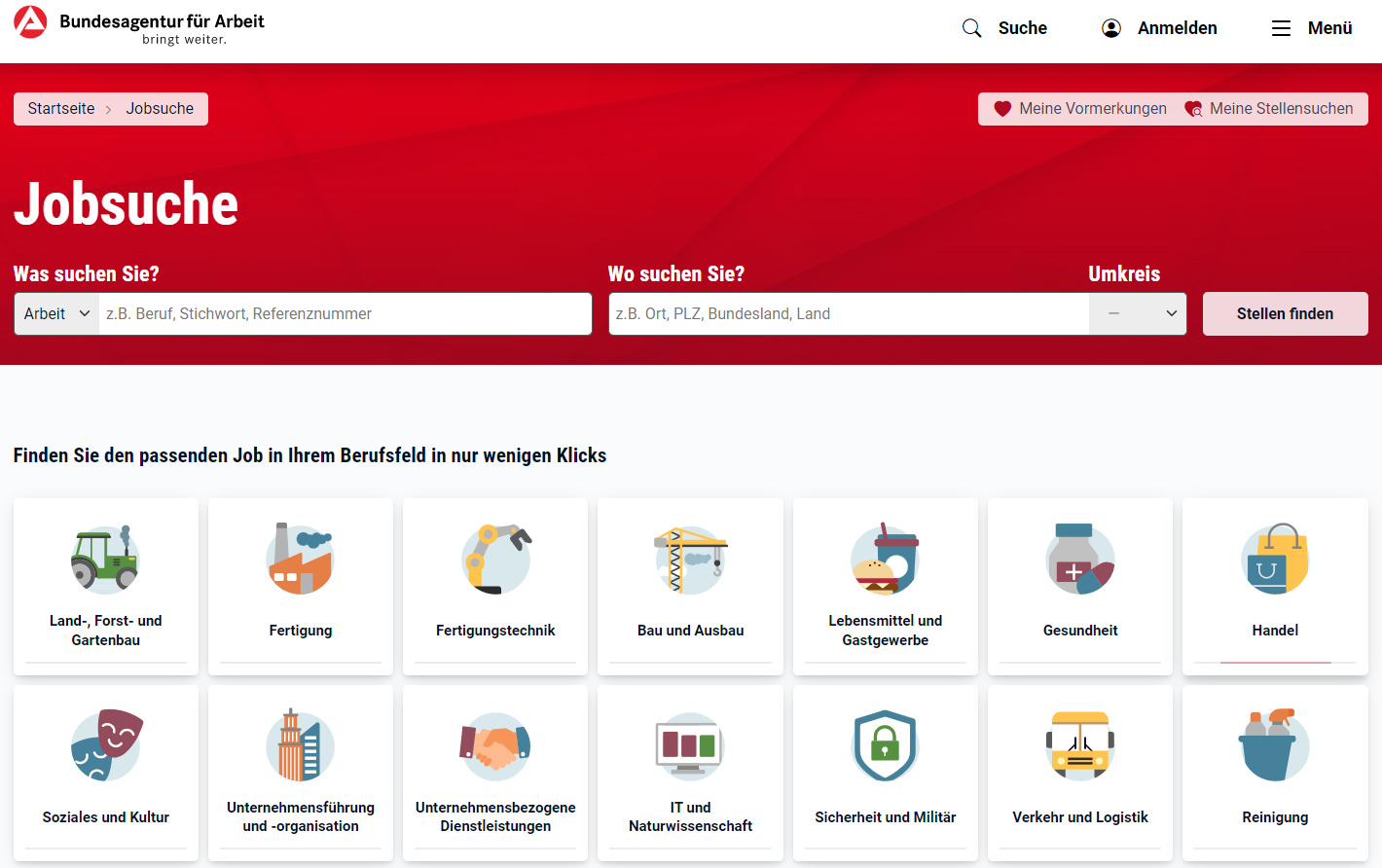 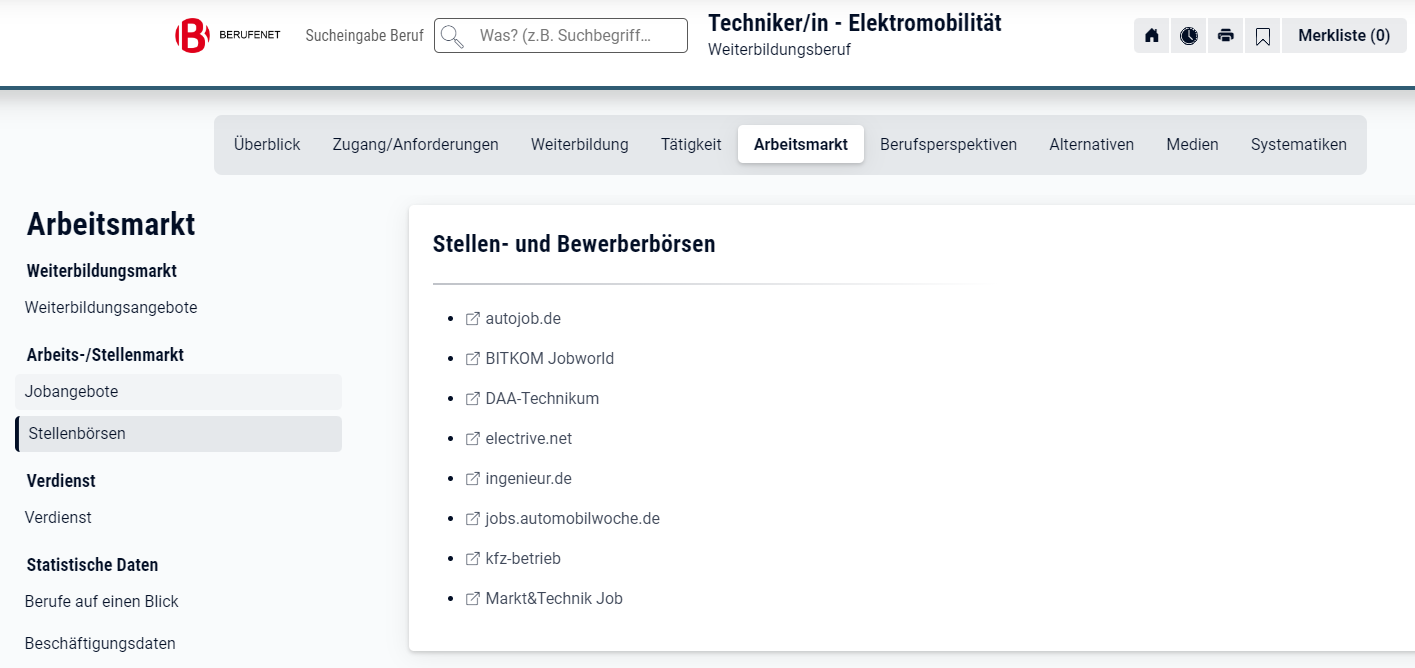 Die Stellenbörse der Bundesagentur finden Sie unter:
https://www.arbeitsagentur.de/jobsuche/
Stellenbörsen zu konkreten Berufen finden Sie unter:
https://web.arbeitsagentur.de/berufenet/
Seite 9
RD Nord, Geschäftsfeld Arbeitsmarkt, Februar 2023
Dienstleistungsangebot der Arbeitsagenturen und JobcenterArbeitsuche / Beratung
Melden Sie sich arbeitsuchend oder arbeitslos bei der Arbeitsagentur oder dem Jobcenter
online – telefonisch – persönlich
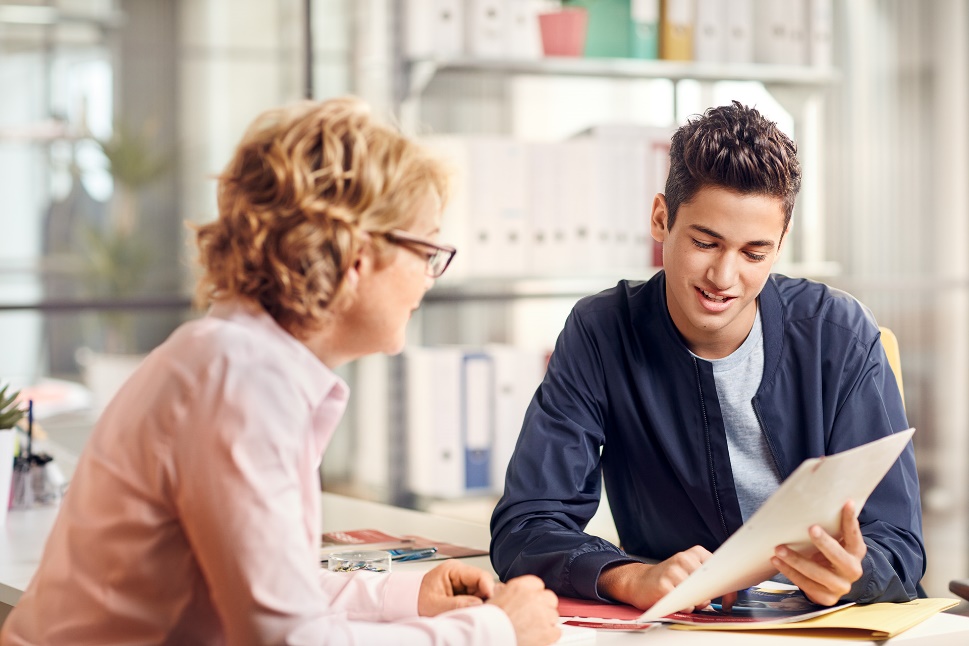 Seite 10
RD Nord, Geschäftsfeld Arbeitsmarkt, Februar 2023
Dienstleistungsangebot der Arbeitsagenturen und JobcenterBewerbungstraining
Nutzen Sie das Online-Angebot der Bundesagentur für Arbeit
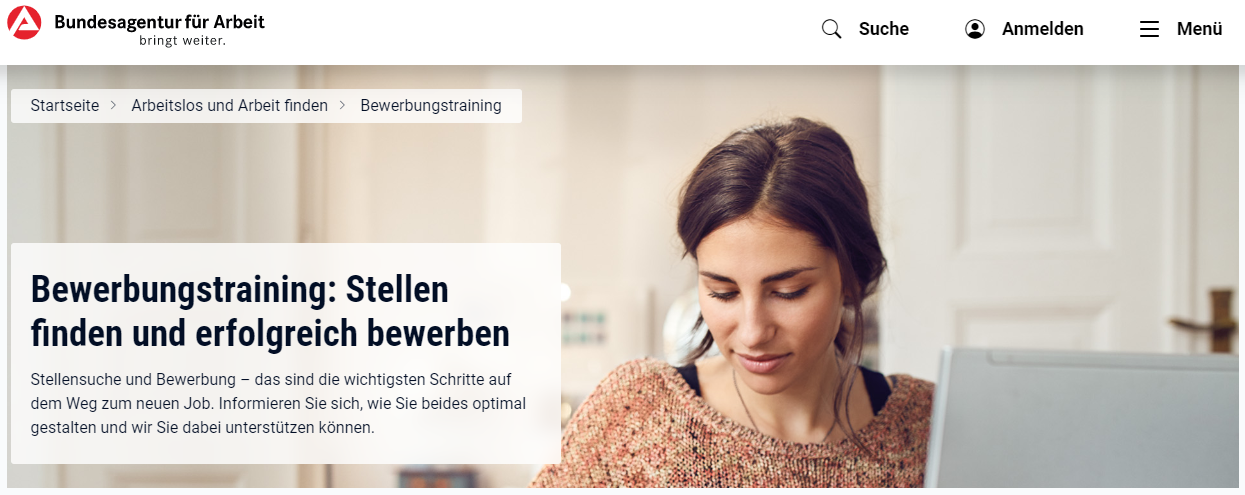 Sehr ausführliche Informationen
zur Erstellung von Bewerbungsunterlagen
zu Auswahltests
zu Vorstellungsgesprächen
finden Sie unter:
https://www.arbeitsagentur.de/arbeitslos-arbeit-finden/bewerbungstraining
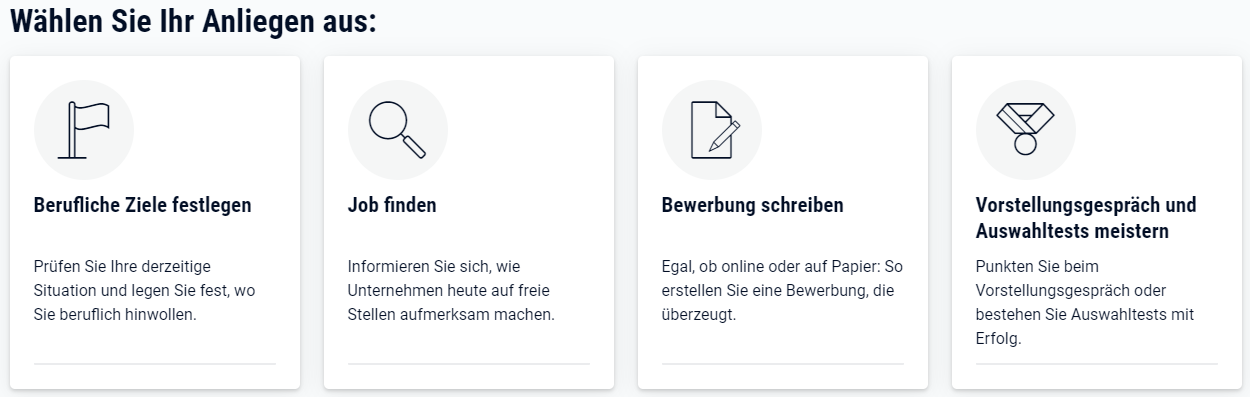 Seite 11
RD Nord, Geschäftsfeld Arbeitsmarkt, Februar 2023
Dienstleistungsangebot der Arbeitsagenturen und JobcenterBewerbungstraining
Nutzen Sie das Beratungs- und Förderangebot der Arbeitsagenturen und Jobcenter
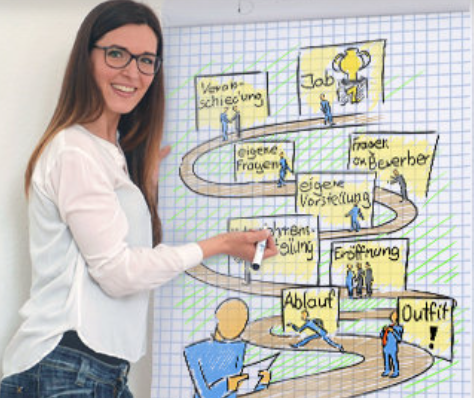 Bewerbungstrainings, die mit einem AVGS gefördert werden, finden Sie hier: https://web.arbeitsagentur.de/coachingundaktivierung/suche?mz=SA%2001&uk=Bundesweit&pg=0
Sucheingabe „Bewerbungstraining“
Seite 12
RD Nord, Geschäftsfeld Arbeitsmarkt, Februar 2023
WeiterbildungSuche von Weiterbildungsangeboten
Nutzen Sie die Weiterbildungsdatenbanken der Bundesagentur für Arbeit und der Bundesländer
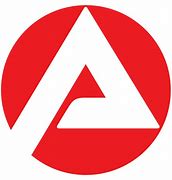 Datenbank der Bundesagentur für Arbeit
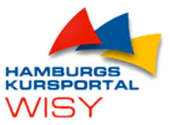 Datenbank von Hamburg
Datenbank von Schleswig-Holstein
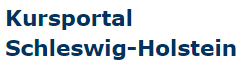 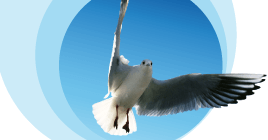 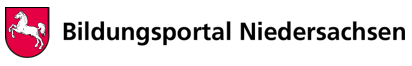 Datenbank von Niedersachsen
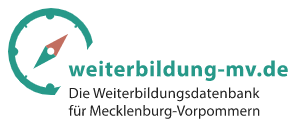 Datenbank von Mecklenburg-Vorpommern
Seite 13
RD Nord, Geschäftsfeld Arbeitsmarkt, Februar 2023
WeiterbildungUnterstützungsmöglichkeiten bei beruflicher Weiterbildung im Betrieb
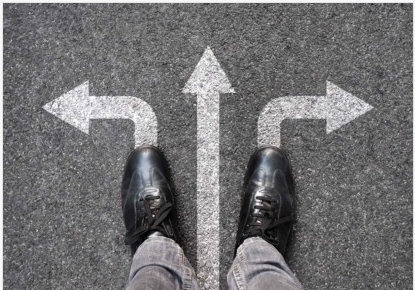 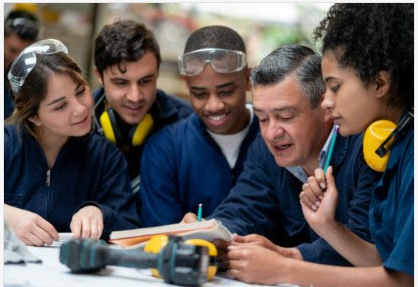 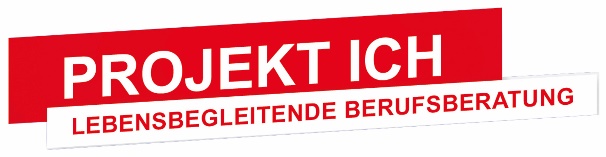 Fördermöglichkeiten bei beruflicher Weiterbildung

Nachträglicher Erwerb eines Berufsabschlusses

Beschäftigtenqualifizierung

Qualifizierung während der Kurzarbeit
Beratungsdienstleistungen zu Qualifizierungsmöglichkeiten

Qualifizierungsberatung für Unternehmen

Berufsberatung im Erwerbsleben für beschäftigte Arbeitnehmer/innen
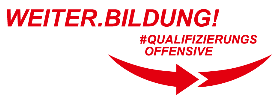 Seite 14
Regionaldirektion Nord – Geschäftsfeld Arbeitsmarkt – Februar 2023
WeiterbildungFördermöglichkeiten bei beruflicher Weiterbildung im Betrieb
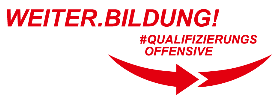 Die Beschäftigtenqualifizierung unterscheidet zwischen Geringqualifizierten und sonstigen Beschäftigten:
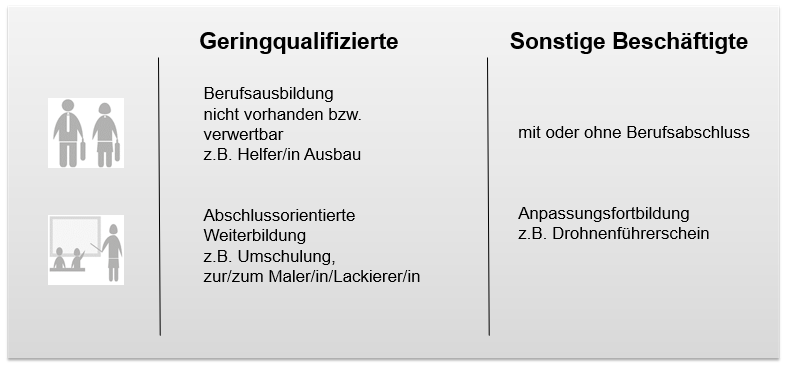 Seite 15
Regionaldirektion Nord – Geschäftsfeld Arbeitsmarkt – Februar 2023
WeiterbildungFördermöglichkeiten bei beruflicher Weiterbildung im Betrieb
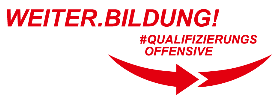 Fördervoraussetzungen und Förderkonditionen unterscheiden sich bei den zwei Personengruppen
Geringqualifizierte Beschäftigte in abschlussorientierten Maßnahmen
Sonstige Beschäftigte in
beruflichen Weiterbildungen
Mehr als 120 Stunden
Berufsabschluss liegt i. d. Regel mindestens 4 Jahre zurück
Zugelassene berufliche Weiterbildung
Anteilige Lehrgangskosten je nach Betriebsgröße (15% - 100%)
Anteiliger Arbeitsentgeltzuschuss j. n. Betriebsgröße (25% - 75%)
Nachträglicher Erwerb eines Berufsabschlusses
Kein Berufsabschluss/ kein verwertbarer Abschluss
In der Regel 2/3 der regulären Ausbildungsdauer
Lehrgangskosten 
zu 100%
Arbeitsentgeltzuschuss 
bis zu 100 %
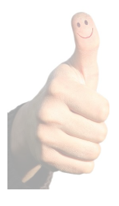 Regionaldirektion Nord – Geschäftsfeld Arbeitsmarkt – Februar 2023
Seite 16
Weiterbildungweitere Informationen online
Nutzen Sie die Online-Informationen der Bundesagentur für Arbeit
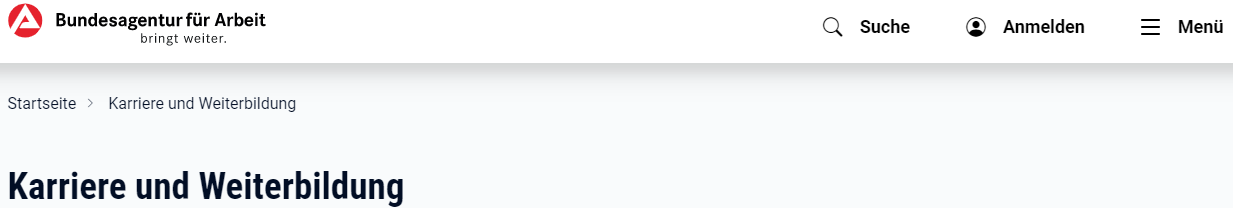 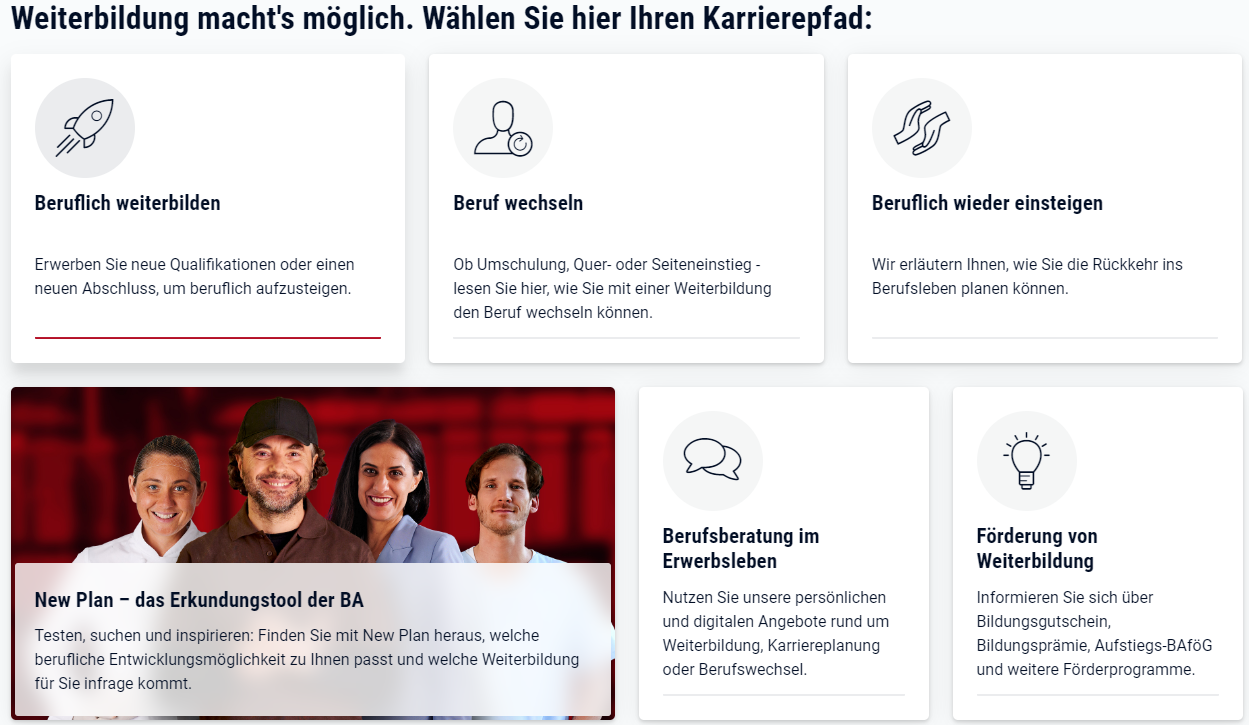 Sehr ausführliche Informationen
zur beruflichen Weiterbildung
zur Beratung zur beruflichen Weiterbildung
zur Förderung beruflicher Weiterbildungsmaßnahmen
finden Sie unter:
https://www.arbeitsagentur.de/karriere-und-weiterbildung
Seite 17
RD Nord, Geschäftsfeld Arbeitsmarkt, Februar 2023
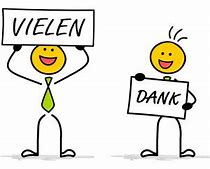